Café 2024
Att ansvara för caféet är kul! Det är ett tillfälle när vi kan skapa en extra känsla kring våra gemensamma barn och för oss som lag.
Vid varje pass fördelas ansvaret på två till tre familjer som tillsammans skapar detta mervärde och samtidigt bringar lite extra klirr till vår lagkassa. Alla kommer att kallas och alla behöver hjälpa till. Om man inte kan närvara vid tilldelat pass ansvara man själv för att fixa en ersättare.
 
Hembakat är extra gott och uppskattas. Vi ser gärna att någon av er tar på sig detta men undvik att baka med nötter.  
Ansvaret innebär att man är på plats ca 20 minuter innan träningen startar.  
I containern vid matchplan finns utebord och ett par stolar. Lyft ut dessa och använd som café för. Nyckel hänger i kluddstugan
Kaffe ska kokas och finns inne i klubbstugan och bärs ut i pumptermos vid träningens start. Tar ca 16 min… Så börja med detta!

Laget har ett förråd dit tränarna har nyckel. I förrådet finns snacks och drickor som ska ut till försäljning. Där finns även en lista över priset och en qr-kod för swish. Vi hanterar inte kontanter.
 Den stora försäljningen sker vid träningens slut så packa inte ner för tidigt. 😉
När alla skingras för dagen så ställs tillbaka varorna där det togs ifrån.
 Ställ även tillbaka bord och stolar om nästa lag inte vill ha dem framme. Pumptermos diskas ur och ställs tillbaka

Om något tar slut behöver ni maila detta till askimikp17@gmail.com så handlar vi mer. 

Stort tack för er insats och lycka till med försäljningen.
Detta är allas ansvar. Vi skall inte behöva jaga svar utan vi räknar med alla tar sitt ansvar. 
Får man förhinder så byter man med någon annan förälder.
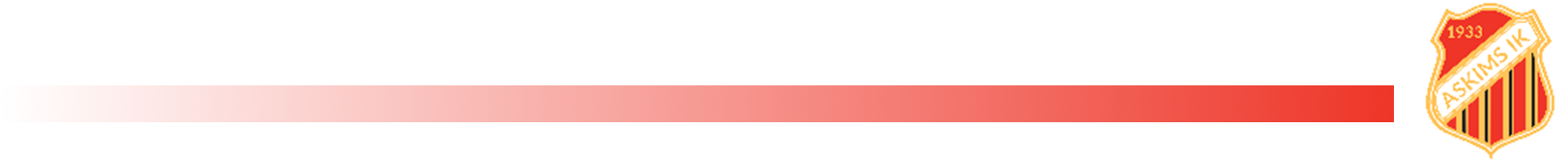